Electronic Health RecordseConsent
NYHDIF
11th January 2019

Ross Wade
 Account Director
Group Structure
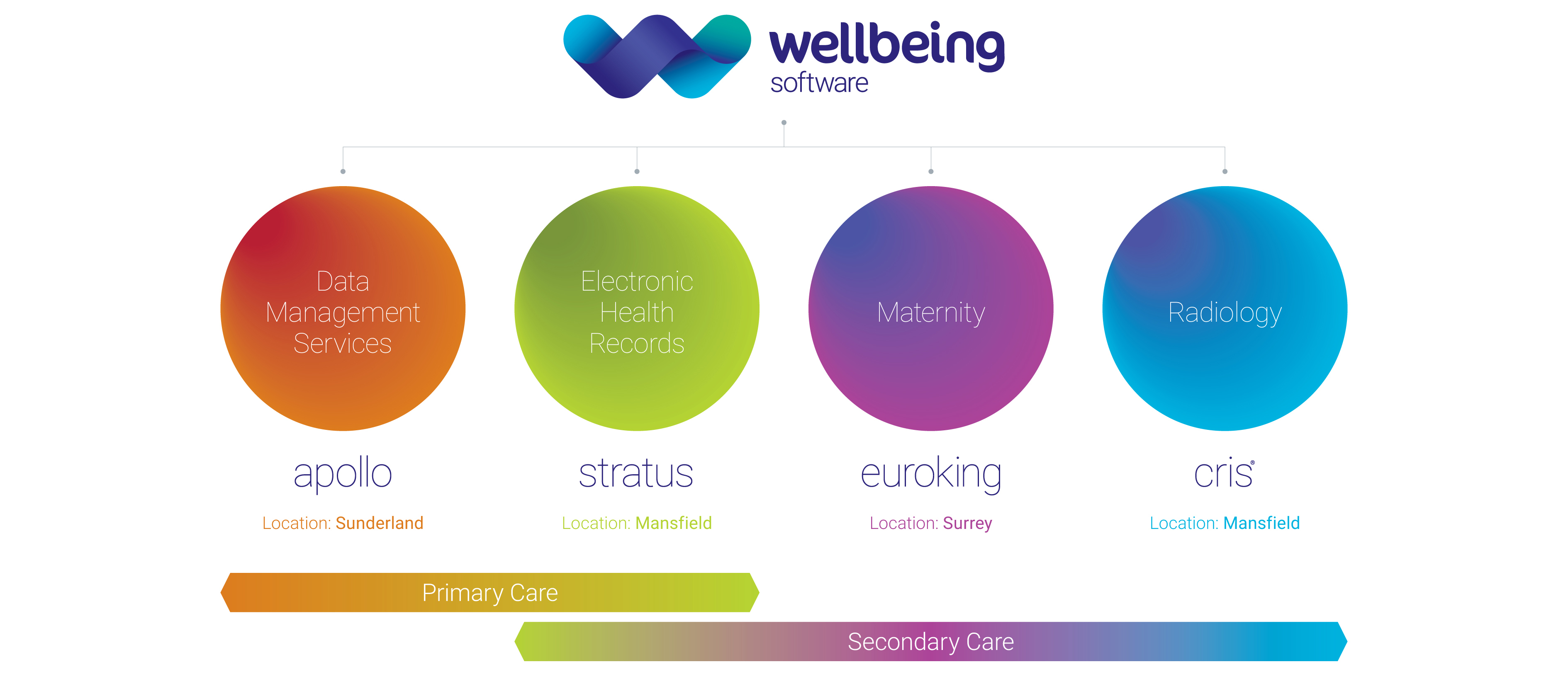 Consent Climate
03
Key Benefits
Clinician
Organisation
Patient
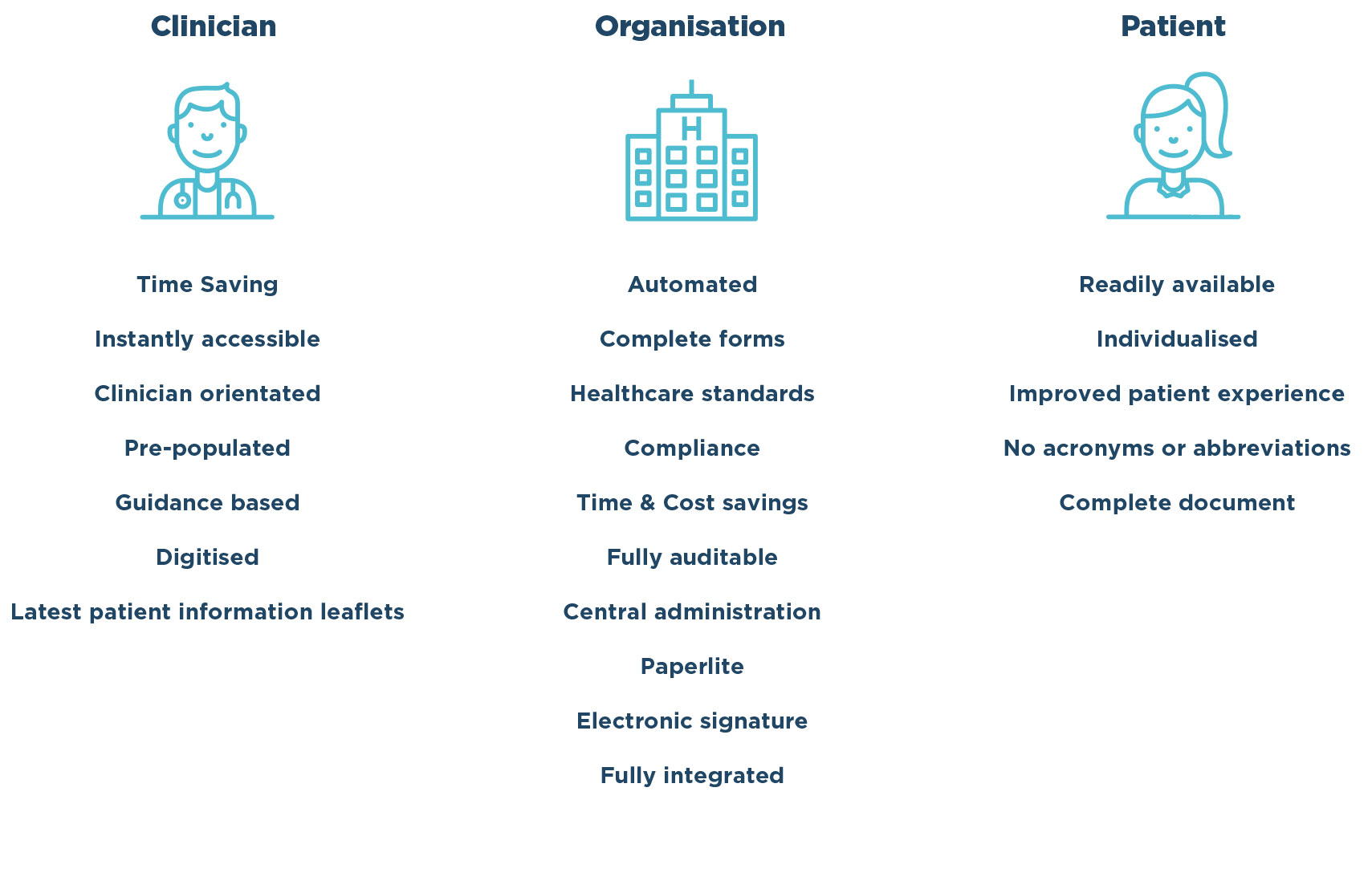 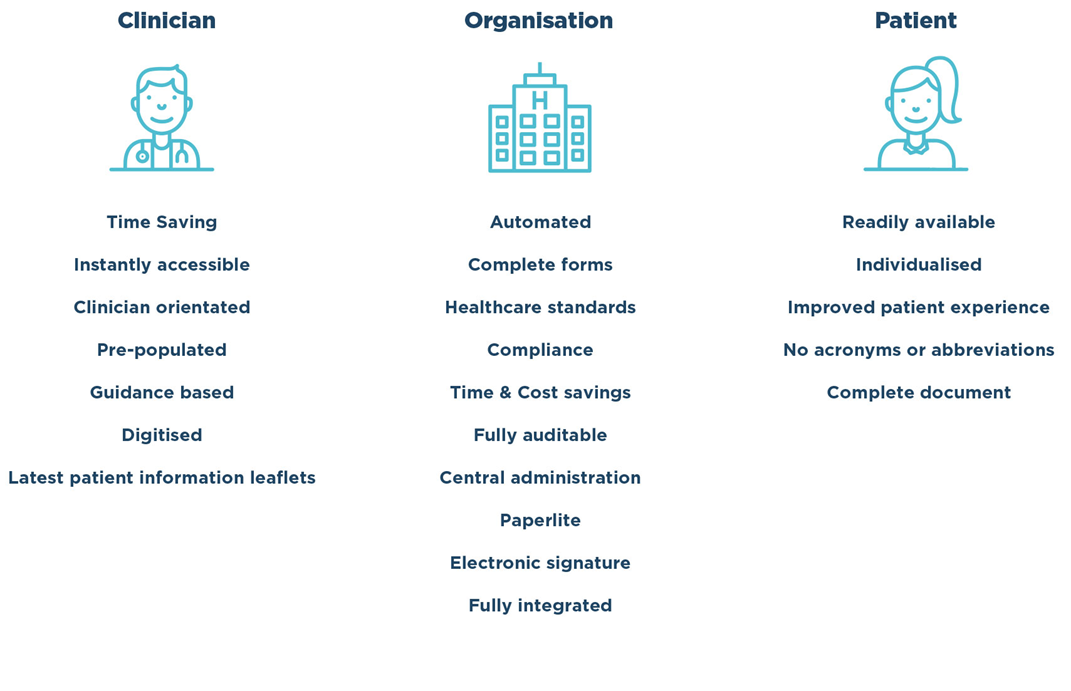 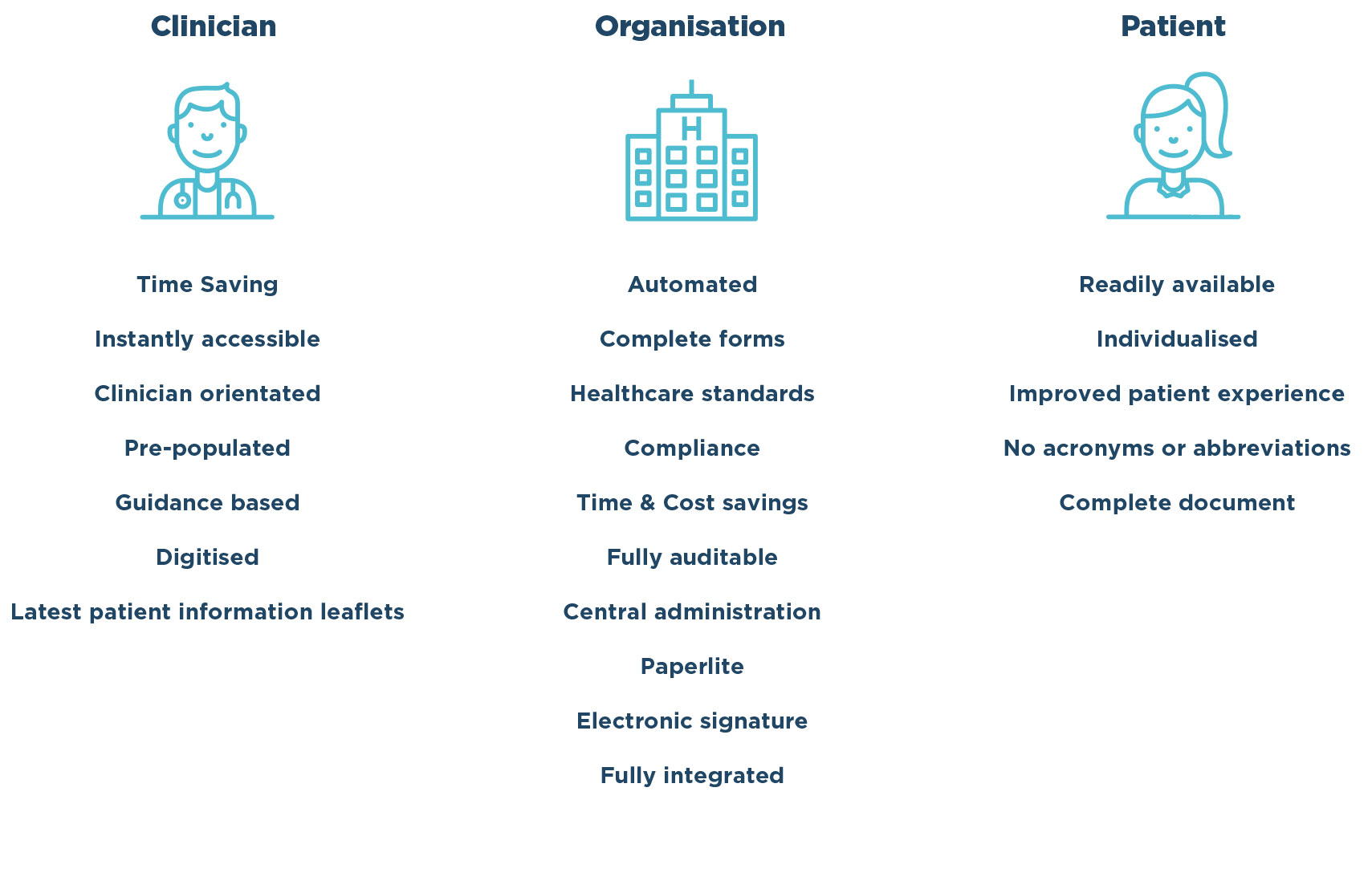 Readily available

Individualised

Improved patient experience

No acronyms or abbreviations

Complete document
Automated

Complete forms

Healthcare standards

Compliance 

Time & cost savings

Fully auditable

Central administration

Paper lite

Electronic signature
Time saving

Fully integrated

Instantly accessible

Clinician orientated

Pre-populated

Guidance based

Digitised

Latest patient information leaflets
02
Demonstration